创建有效的科学 +技术演示文稿
演示文稿标题
辅助标题
姓名
姓名
部门
机构
20XX 年 XX 月
红狐的毛皮颜色变化
影响毛皮颜色的环境因素
Hayden Cook
Quinn Campbell, Ph.D.
生物系
Jasper 大学
2021 年 12 月 12 日
演示文稿标题
辅助标题
姓名
姓名

部门
机构
20XX 年 XX 月
红狐的毛皮颜色变化
影响毛皮颜色的环境因素
Hayden Cook
Quinn Campbell, Ph.D.

生物系
Jasper 大学
2021 年 12 月 12 日
演示文稿的简短摘要；不超过两行
第 1 部分的标题
第 2 部分的标题
第 3 部分的标题
6
本研究重点调查了红狐的毛皮颜色变化，以了解环境因素是否影响毛皮颜色结果
毛皮颜色变化 
红狐
人口密度和 
毛皮颜色
海拔和毛皮
颜色
7
单句标题，说明幻灯片的主要结论;不超过两行
信息或标注
信息或标注
信息或标注
8
红色、杂色和银色的结果由两对非连锁的常染色体基因控制
红色: AABB​
银色: AAbb​
杂色: AaBb​
9
单句标题，说明幻灯片的主要结论;不超过两行
10
杂色和银色变体在密集的狐狸群体中出现的频率较低
不同大小群体的毛皮颜色分布
15%
银色
10%
10%
杂色
5%
75%
红色
85%
密集大小群体
（区域中的狐狸少于 100 只）
平均大小群体
（区域中的狐狸少于 100 只）
11
单句标题，说明幻灯片的主要结论；不超过两行
12
海拔起到以下作用:杂色和银色变体在海拔超过 1828 米（6000 英尺）时更频繁地出现
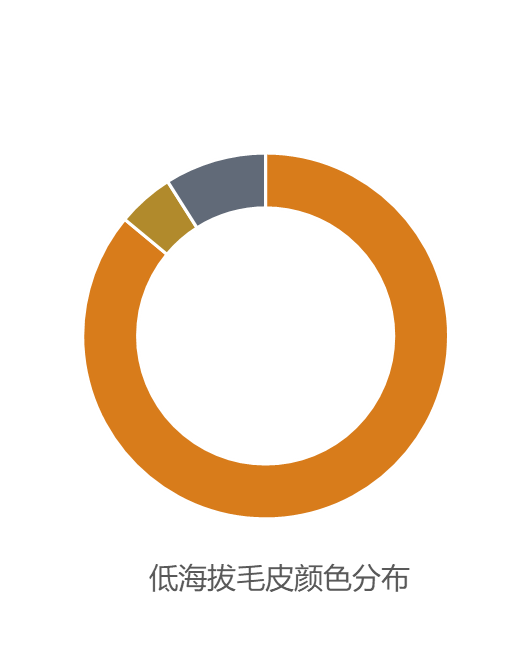 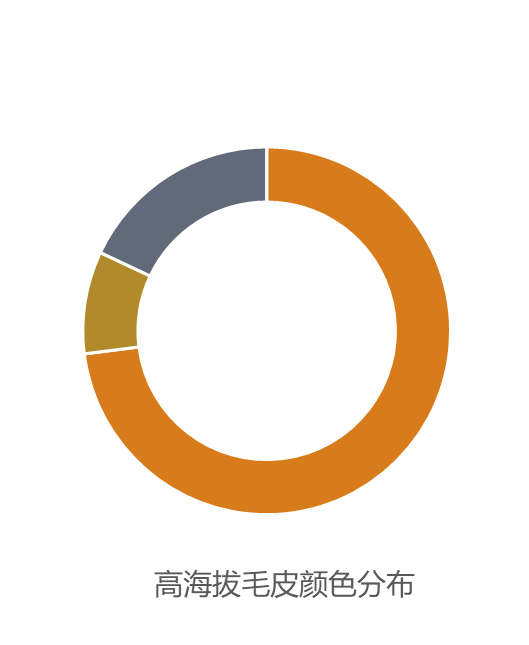 9% 银色
18% 银色
5% 杂色
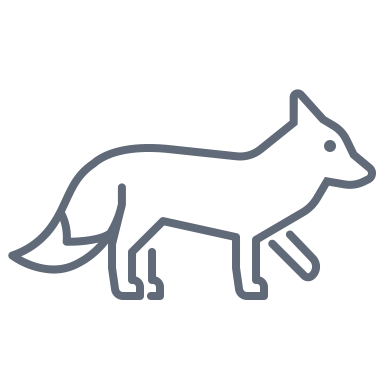 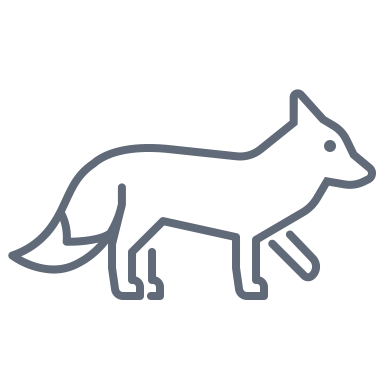 9% 杂色
86% 红色
73% 红色
13
支持论点 1。不超过两行
支持论点 2。不超过两行
总而言之…，后跟一个句子，该句子重述演示文稿最重要的断言
有问题？
群体密度影响毛皮颜色结果
地理海拔影响毛皮颜色结果
总而言之，环境因素会影响红狐的毛皮颜色变化
有问题？
总而言之…，后跟一个句子重述演示文稿最重要的断言
支持论点 1。不超过两行

支持论点 2。不超过两行
有问题？
16
总而言之，环境因素会影响红狐的毛皮颜色变化
群体密度影响毛皮颜色结果

地理海拔影响毛皮颜色结果
有问题？
17
此模板是与科学演示文稿专家 Melissa Marshall 协作创建的。 此模板将通过使用 “断言/证据” 策略帮助展示技术信息的用户更易于理解和吸引人。有关详细信息，请访问她的网站或聆听她的 TED 演讲。​Melissa 的方法也受到 Michael Alley 的《科学演讲 的技巧》一书的启发。